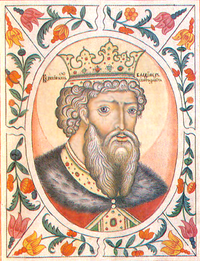 Назовите имя князя.
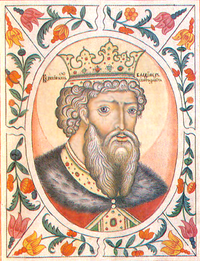 Князь Владимир Красно Солнышко ( 980-1015)
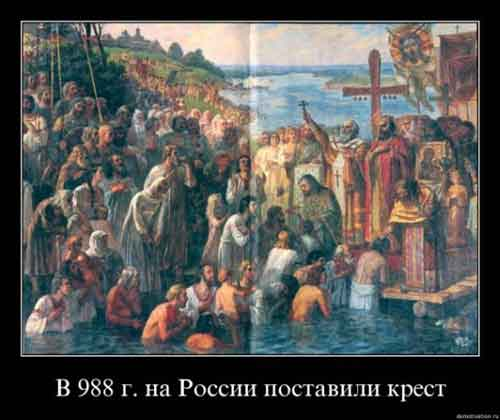 Назовите событие, изображенное на иллюстрации
Тема :
Князь Владимир и крещение Руси
План 1.Начало правления князя Владимира.2. Личность князя Владимира Святославовича3. Выбор веры. Принятие христианства на Руси.4. Значение крещения Руси.          Вопрос урока : Является ли крещение Руси прогрессивным явлением?
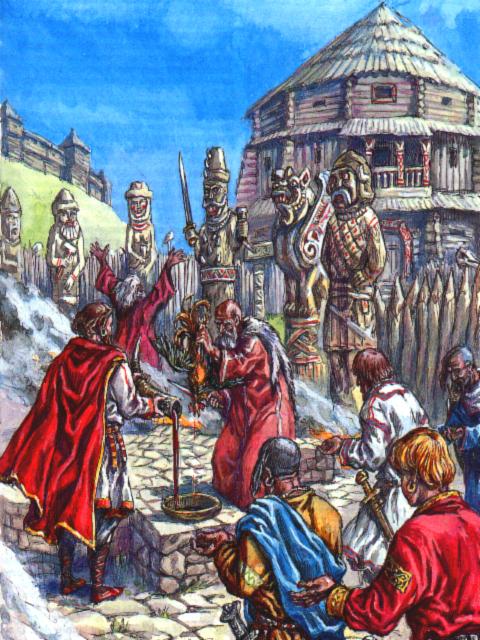 Язычество
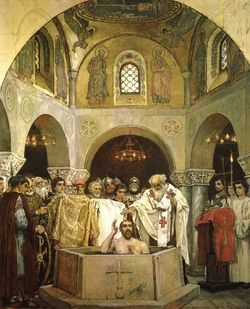 В.Васнецов. Крещение князя Владимира
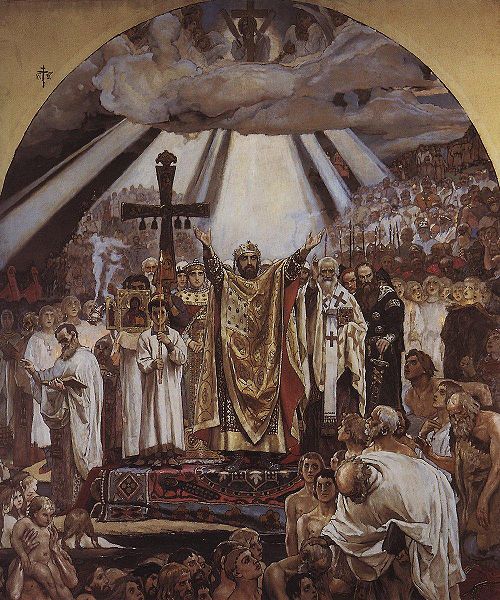 В. Васнецов. Крещение Руси
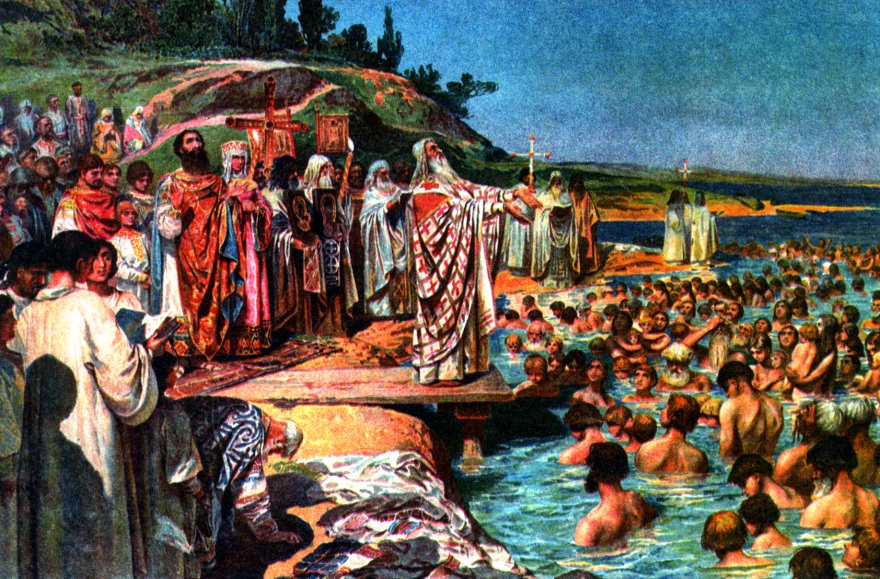 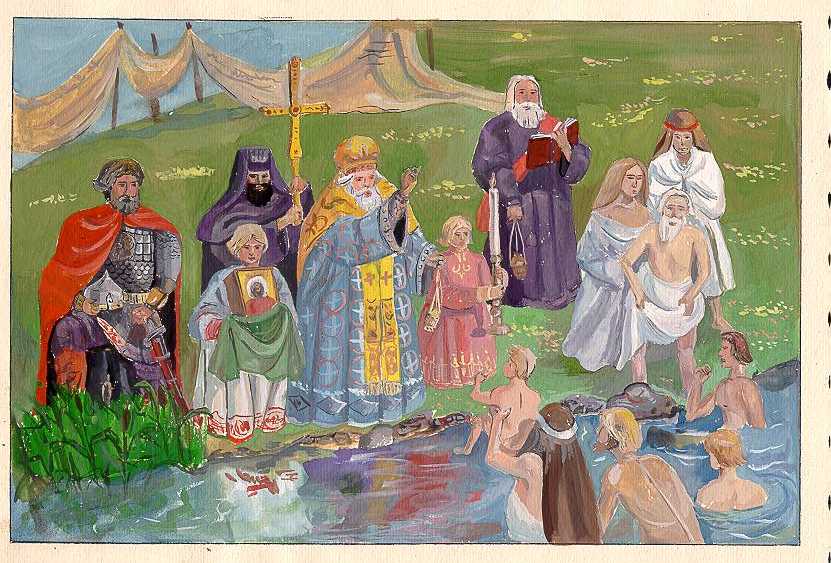 Крещение Руси
Крещение Руси явление прогрессивное. Об этом свидетельствуют:
1. Укрепление международного авторитета Руси и установление равноправных   отношений с другими государствами.2. Укрепление государственной власти и порядка в стране.3. Распространение славянской письменности, грамотности на Руси.4. Приобщение к греческой(византийской) культуре, способствовавшее развитию  архитектуры, живописи, иконописи.5.  Изживание грубых языческих обычаев: кровной мести, человеческих жертвоприношений, многоженства и т.д.6.   Укрепление семьи и нравственных основ жизни.7.   Подъем духовности Руси, появление монастырей.
Вывод :При князе Владимире сложилось Древнерусское государство с единой территорией, системой власти, единой верой и православной культурой.